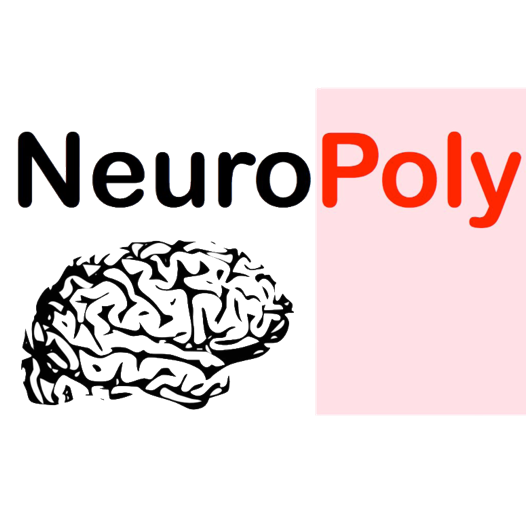 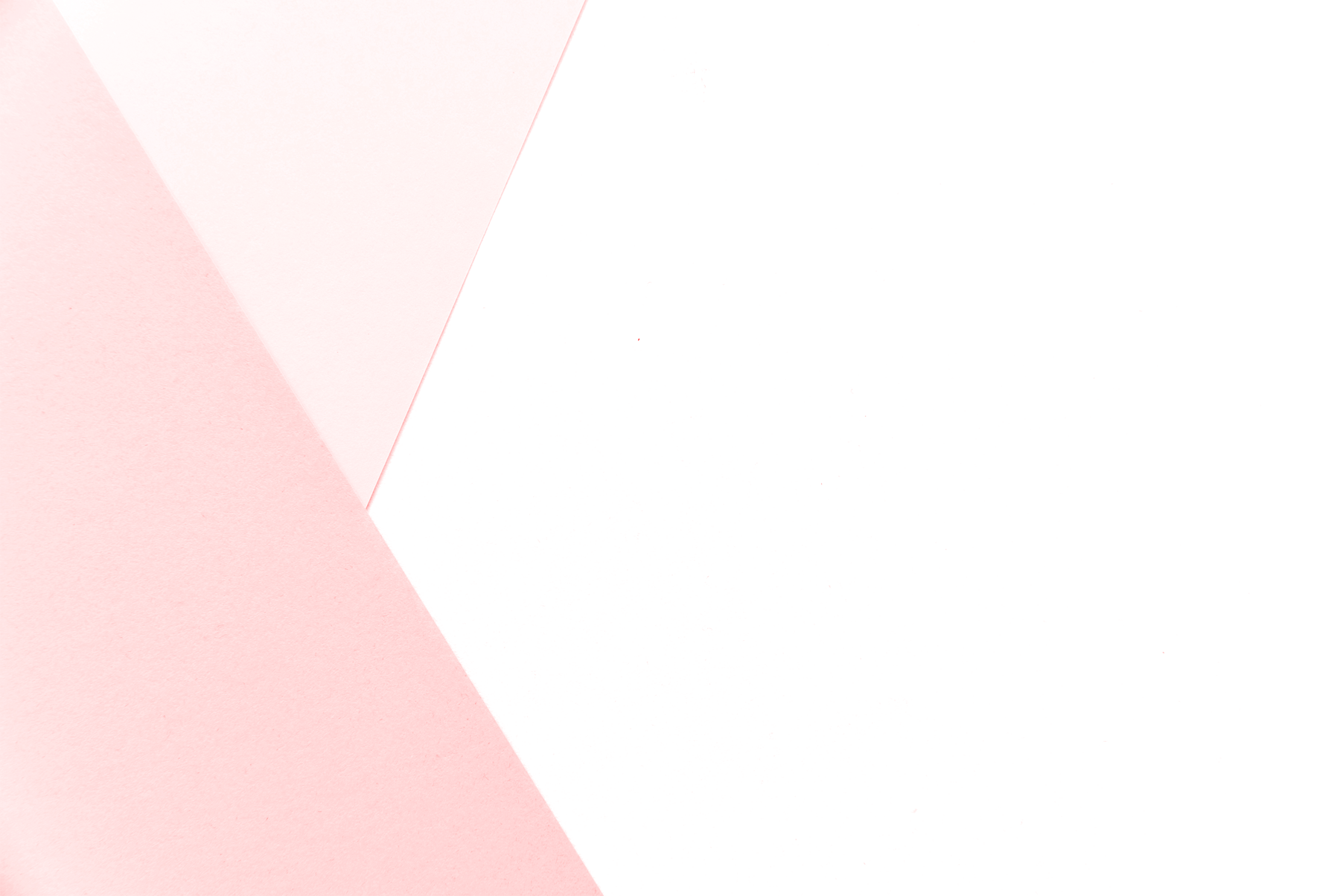 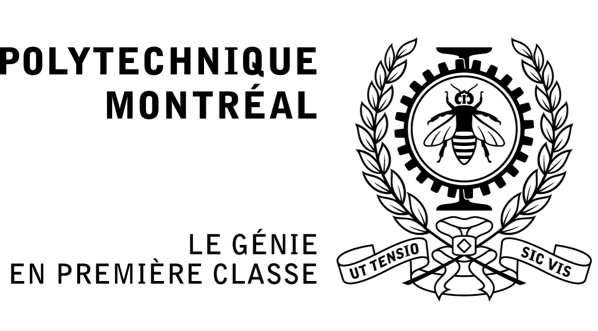 Préparation pour l’intra
Eva Alonso Ortiz
ELE8812
8 février 2024
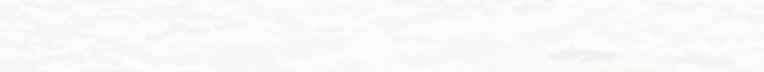 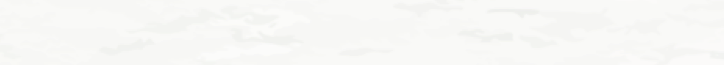 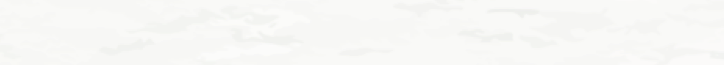 Problèmes pour se préparer aux examens
Problèmes présentés en classe/dans les diapos: Les solutions sont disponibles sur moodle (une question plutôt longue par leçon).    

Les démos python (notebook): Utiliser les! Manipulez les donnes, modifier le code pour tester votre compréhension. Assurez vous que les résultats vous soient claires.
Problèmes pour se préparer aux examens
Questions Slido: Prenez note de la réponse en classe pour celles qui ne sont pas de choix multiple. 

Examens précédents: Sur moodle.

Le livre: Une excellente ressource avec beaucoup des questions et exemples avec solution! Même si vous ne l’achetez pas, il est disponible a la bibliothèque.
Procédure Intra
29 février 13h45-16h15 (duré de 2h30) en classe
+/- 10 questions, combinaison de multiple choix et réponses écrites
Vous auriez le droit d’amener une feuille (seulement un côté) avec des notes écrites à la main avec un crayon ou stylo